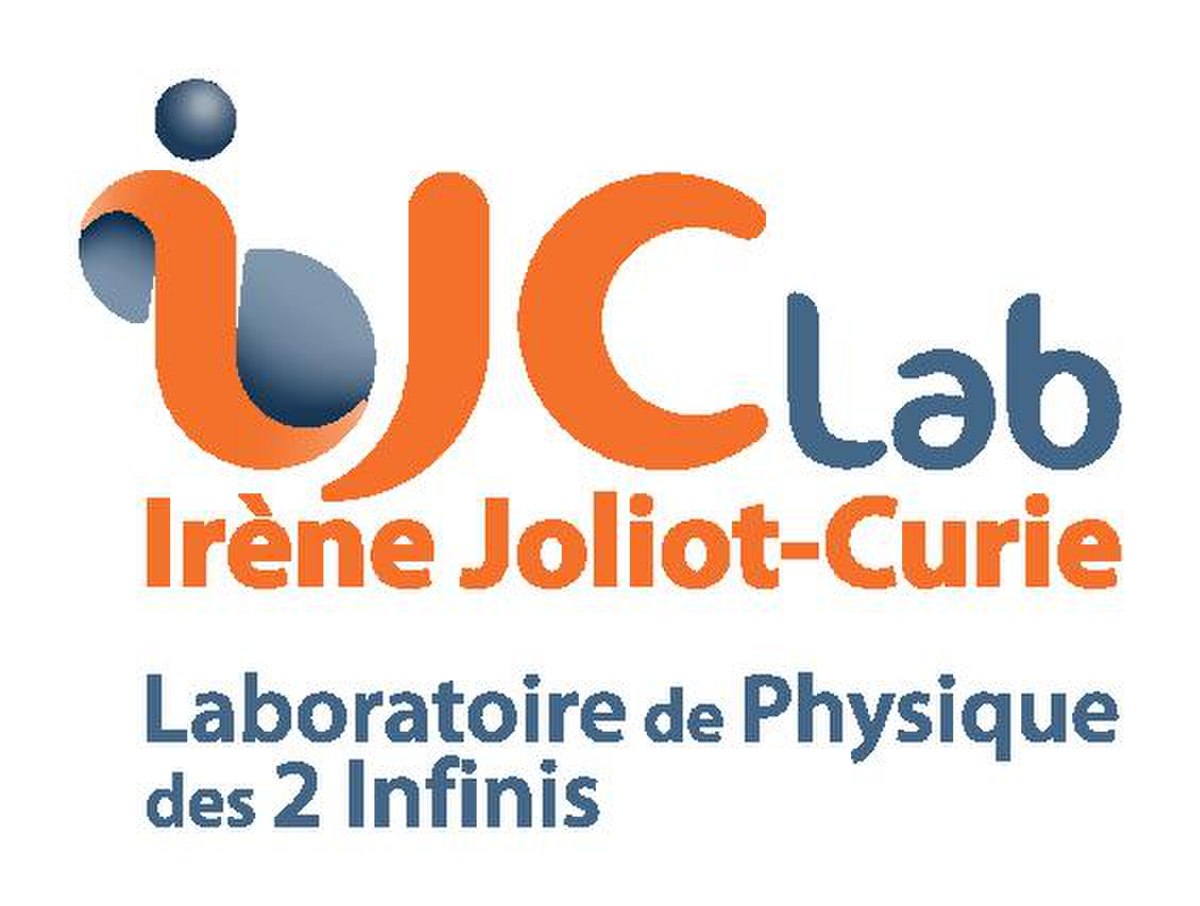 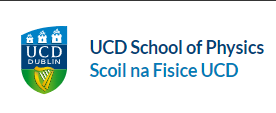 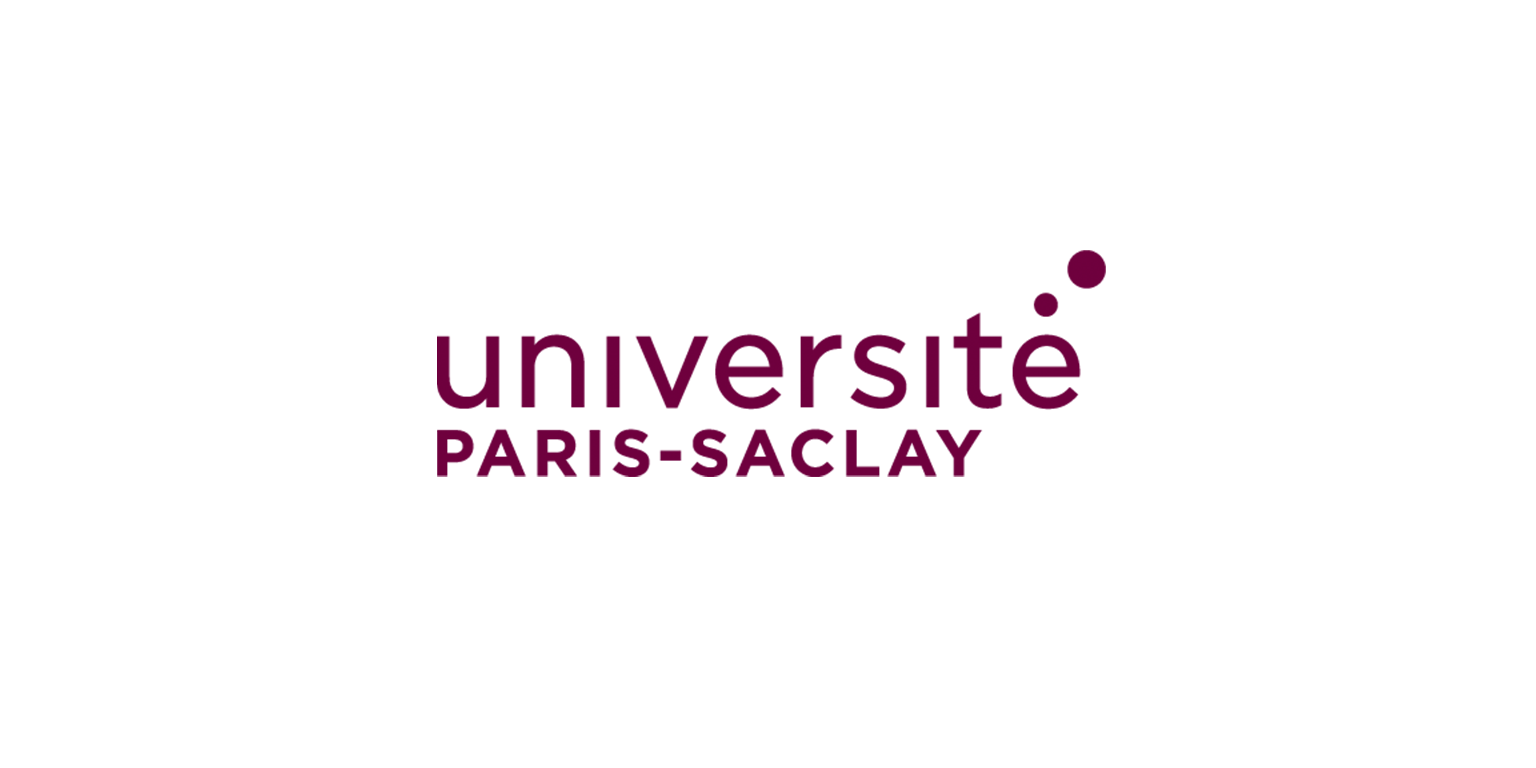 Charm Quarks in the proton
Journée Nouveaux Entrants, IJCLab
27/03/2024

Allencris John Rubesh Rajan
Supervisors
Ronan McNulty 
Jean-Philippe Lansberg
Vital Information
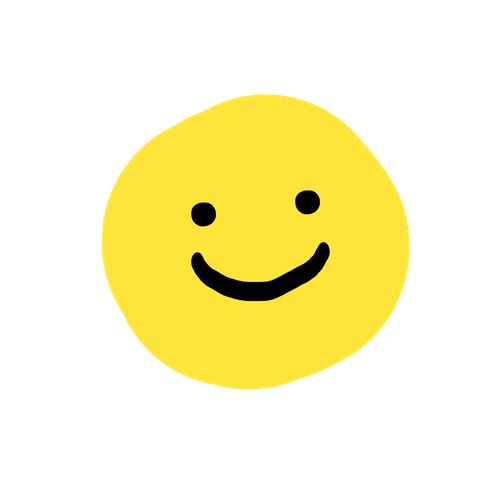 Allencris John Rubesh Rajan
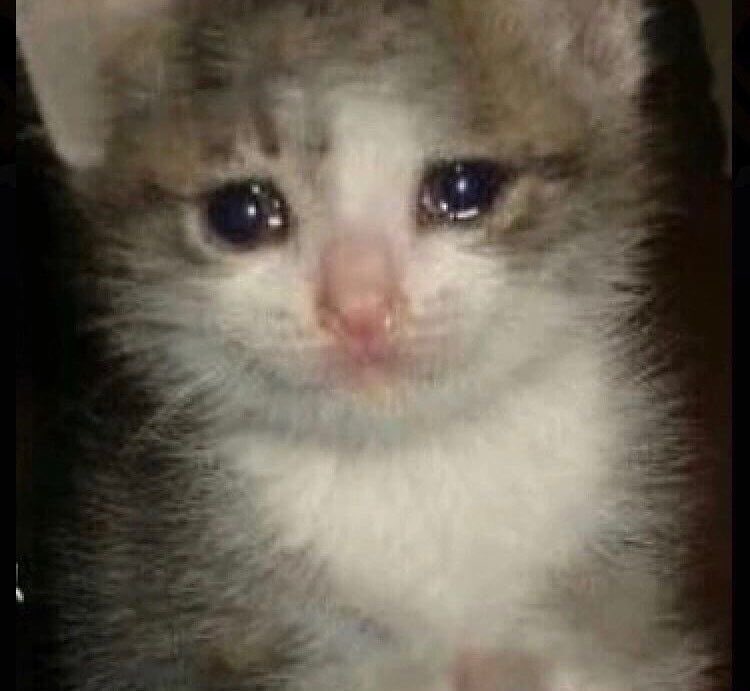 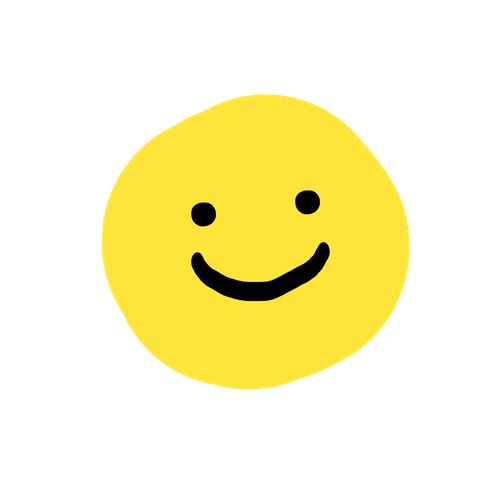 J.R.R.
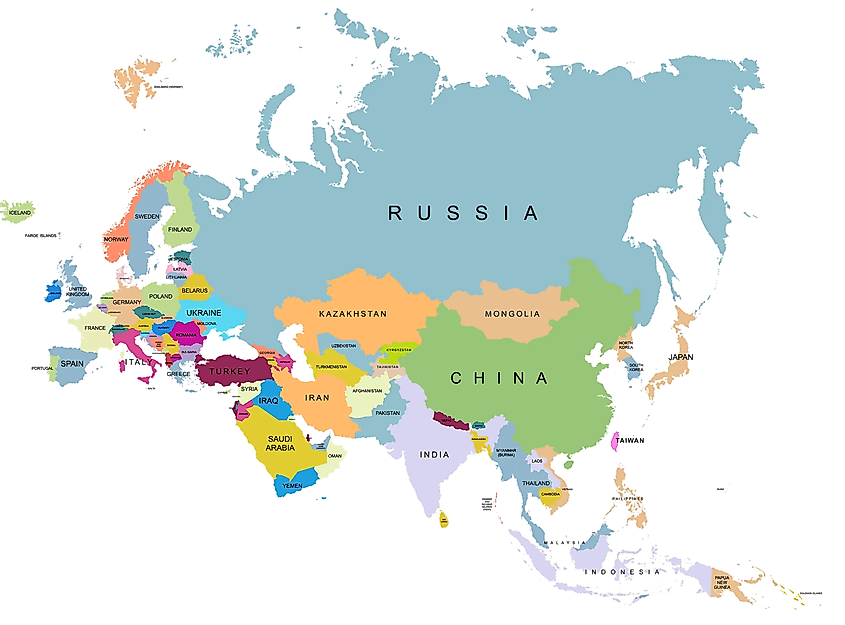 My Journey
Education and Growing up
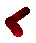 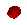 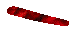 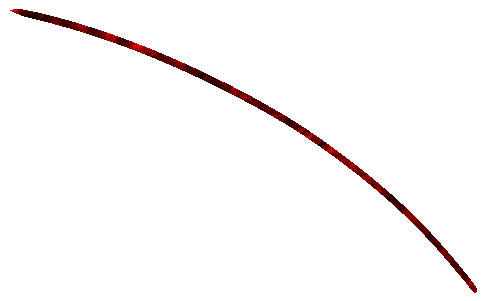 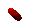 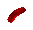 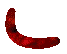 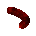 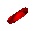 Current PhD
Born: Tamil Nadu
Stayed until I was 4
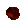 Intrinsic Charm
Well-accepted picture : 3 valence quarks + sea quarks/gluons

Possible non-perturbative (IC) contribution
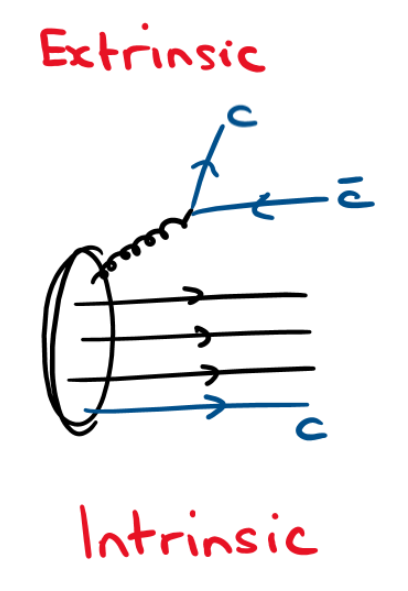 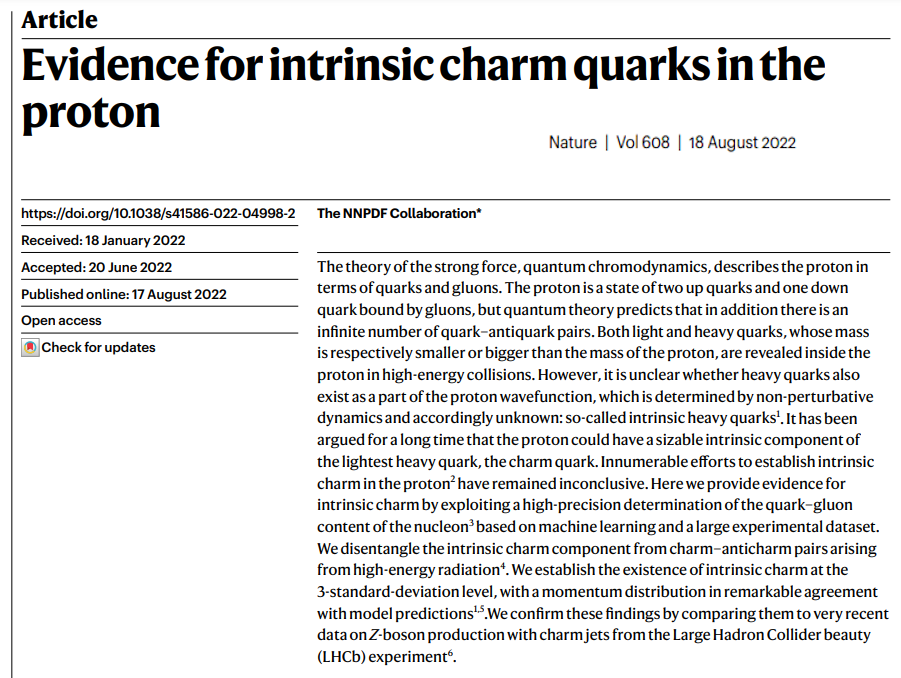 How?
Compute cross-section for J/ψ + c in proton-proton and UPC in proton-lead

Extend to NLO -> Extension of MadGraph5_aMC@NLO to Quarkonium production
Different models of Quarkonium production
Implement ability to handle massive initial states